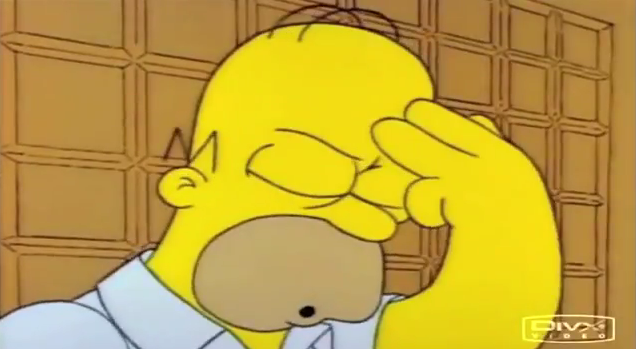 Do’s Don’ts and D’oh’s The Public Portion of a Public Meeting
William S. Donio, Esq., Cooper Levenson, P.A.
&  Chris Sedefian, Esq., Schenck, Price, Smith & King, LLP
Let The Sun Shine In..
The Open Public Meetings Act (the “OPMA”)
What is the purpose of the OPMA?
Public present at all public meetings
Avoid secrecy in public affairs that undermine the faith of the public’s trust in government
Ensure that all citizens have adequate or advance notice of public meetings to foster participation 
Public Comment
Public Decisions?
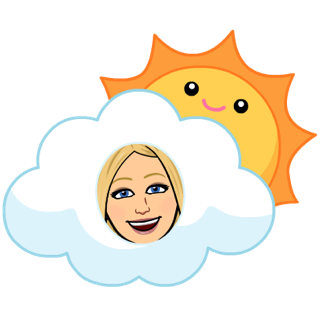 Transparency?
What is Real Transparency?
Important Decisions?
Jury Decisions?
Supreme Court?
Open Public Meetings ActN.J.S.A. 10:4-6
N.J.S.A. 10:4-7: 
The Legislature finds and declares that the right of the public to be present at all meetings of public bodies, and to witness in full detail all phases of the deliberation, policy formulation, and decision making of public bodies, is vital to the enhancement and proper functioning of the democratic process; 
That secrecy in public affairs undermines the faith of the public in government and the public’s effectiveness in fulfilling its role in a democratic society, and hereby declares it to be the public policy of this State to insure the right of its citizens to have adequate advance notice of and the right to attend all meetings of public bodies at which any business affecting the public is discussed or acted upon in any way except only in those circumstances where otherwise the public interest would be clearly endangered or the personal privacy or guaranteed rights of individuals would be clearly in danger of unwarranted invasion.
Notice: The Requirements
Public Meeting Notice:
Must advise if action will be taken
Agenda must include all known items to be discussed
Annual notice (post & mail to 2 newspapers & file with clerk)
48 hour notice (post & mail to 2 newspapers & file with clerk)
Emergency Mtgs. (requires affirmative vote of ¾ of members present-limited to issue-unforeseeable)
Based on reality not appearance
What does “adequate notice” mean?
At the start of each meeting, the Board President (or his or her designee) must announce to the public that adequate notice of the meeting was provided and the time, place, and manner in which the notice was provided.
This must be entered into the minutes.
“Written advance notice of at least 48 hours, giving the time, date, location, and to the extent known, the agenda of any regular, special, or rescheduled meeting. . .”
Must state whether formal action may or may not be taken
Must be published and filed in accordance with N.J.S.A. 10:4-8.
Where annual notice or revisions set forth the location of any meeting, no further notice is required.
Worts v. Upper Township(Because Everything is Awesome Until it’s Not)
February 29, 1980 – The Township filed a notice of the special meeting in the office of the Township clerk, posted a copy on the bulletin board in the Township Hall, and sent copies of the notice to four (4) newspapers for publication.
Publication Schedule: Two published on Thursdays; one on Mondays, Wednesdays, and Fridays, and one daily.
March 3, 1980 was a Monday and said notice was not published by any of the newspapers prior to the meeting
March 3, 1980 – Township Council held a special meeting at which it approved the application for the transfer of a liquor license to a new location.
Worts v. Upper Township
A complaint was filed challenging the validity of the transfer of the liquor license.
In finding a violation of the OPMA, the Court held that “only when a public body has given 48 hours advanced notice to newspapers capable of timely publication that it can be concluded that all reasonable effort has been made” to notify the public.”
Opderbeck v. Midland Park Board of Education(Appellate Division Decision, 2015)
The Court applied rules of statutory construction.
N.J.S.A. 10:4-8(d): 
“Adequate notice” means written advance notice of at least 48 hours, giving the time, date, location and, to the extent known, the agenda of any regular, special or rescheduled meeting. . .
Gave the term “agenda” its plain, ordinary meaning: “a list or outline of things to be considered or done.”
This definition of “agenda” was consistent with the definition of the term contained in an Attorney General Advisory Opinion shortly after the adoption of the OPMA.
Public bodies are not required to provide the attachments and supplemental documents mentioned in 		  its “agenda.”
Challenges to Alleged Improper Notice
Action in Lieu of Prerogative Writ in Superior Court
45 days
Injunctive Orders
Penalty (Prosecutor’s Office)
$100 first offense
$500 for any subsequent offense 

N.J.S.A. 10:4-15, N.J.S.A. 10:4-16, N.J.S.A. 10:4-17
Meetings Open to the Public
Except as otherwise provided, N.J.S.A. 10:4-12(a) requires: “all meetings of public bodies shall be open to the public at all times”
N.J.S.A. 10:4-12(b) allows public bodies to “exclude the public only from that portion of a meeting at which the public body discusses” certain enumerated topics
OPMA
Exceptions to OPMA N.J.S.A. 10:4-12(b): 
Express provisions of federal or state law that renders matter confidential
Release of information would impair federal funding
Unwarranted invasion of individual privacy related to a public body providing medical/social services
Tactics and techniques utilized in protecting the safety and property of the public
Collective bargaining negotiations
Purchase, lease, or acquisition of real property with public funds
Pending or anticipated litigation/attorney-client privilege/contract negotiation other than with employees
Personnel Exception and Rice Notices
Deliberations of a public body which may result in the imposition of a civil penalty (including discipline) or suspension or loss of a license or permit.
Public Comment at Public Meetings
The BOE must, “set aside a portion of every [public] meeting, the length of the portion to be determined by the. . .[Board] for public comment on any governmental or school district issue that a member of the public feels may be of concern to the residents of the municipality or school district.” N.J.S.A. 10:4-12
The OPMA provides that a public body always retains the right to “permit, prohibit, or regulate the active participation of the public at any meeting.” N.J.S.A. 10:4-12
Important OPMA Case Law to Remember
McGovern v. Rutgers University, et al.Supreme Court 211 NJ 94
Plaintiff filed a four-part complaint in lieu of prerogative writs in N.J. Superior Court
1. Board failed to provide adequate notice of the items it would consider at its September 10 meeting and to state whether formal action may or may not be taken
2.  Board improperly excluded the public from the September 10 meeting by discussing matters in closed session that lay outside the OPMA’s exceptions 
3. Board failed to set aside a portion of the September 10 meeting for public comment
4.  Board’s notices and sequence of the regular meetings 
Confused the public
Discouraged public attendance and participation 
Left the public bewildered, unaware of what was going on, and with nothing to do until the next open session began later in the day
McGovern v. Rutgers University, et al.Supreme Court Decision
Resolution to enter closed session was adequate under N.J.S.A. 10:4-13, which requires a public agency to state the “general nature of the subject to be discussed.”
“Contract negotiations for sports marketing, naming rights of athletic facilities and stadium construction”
“Employment of personnel and terms and conditions of employment”
“Pending litigation, investigations, and maters falling within the attorney-client privilege with respect to these subjects”
        But…
McGovern v. Rutgers University, et al.Supreme Court Decision
Notice of special meeting was inadequate
Panel confused the statutory requirement for notice of closed session matters, N.J.S.A. 10:4-13, with statutory requirement for notice of the meeting and agenda items, N.J.S.A. 10:4-8
Notice of meeting under N.J.S.A. 10:4-8 requires notice of “to the extent known, the agenda”  does not require higher burden or require “as much knowledge as possible” as Appellate Division decided
Notice of meeting stated that the Board would “act on a resolution to meet in immediate closed session to discuss matters falling within contract negotiation and attorney-client privilege”
“The record reveals clearly that by the time this notice was prepared and published, more was known about the extent of the proposed agenda than what was conveyed by the generic references to ‘contract negotiation and attorney-client privilege’”
Despite inadequate notice, plaintiff was not entitled to a remedy
McGovern v. Rutgers University, et al.Supreme Court Decision
Is there an exception to notice requirement?
“The two exceptions that permit a public body to meet without having provided such ‘adequate notice’ are contained in N.J.S.A. 10:4-9(b) and N.J.S.A. 10:4-12(b).”
N.J.S.A. 10:4-9(b): Matters of urgency
N.J.S.A. 10:4-12(b): Matters falling within the nine statutorily proscribed matters appropriate for executive session
Is this correct?
“[A] board of education shall be required to set aside a portion of every meeting  . . . for public comment.”  N.J.S.A. 10:4-12.
“No public body shall exclude the public from any meeting . . . until the public body shall first adopt a resolution, at a meeting to which the public shall be admitted.” N.J.S.A. 10:4-13
Virtual Meetings
Exception to OPMA “Physically Present” Public Meeting
NJSA 10:4-9.3
Notwithstanding any other provision of law, rule, or  regulation to the contrary, during a period declared pursuant to the  laws of this State as a state of emergency, public health emergency, or state of local disaster emergency, a public body shall be permitted to perform any of the following by means of communication or other electronic equipment:  
	(1) conduct a meeting and any public business to be 	conducted thereat,  
	(2) cause a meeting to be open to the public,  
	(3) vote, or  
	(4) receive public comment.
Emergency Remote Meeting Protocol for Local Public Bodies
NJAC 5:39-1  to NJAC 5:39-7
Allow Public to See and Hear
Provide Instructions on Public Notice
Allow Public Comment
Provide Instructions at the beginning of the meeting depending on platform choice
Same Access
Take Board Minutes
Include required information
Closed Session
Try to Avoid Unless Absolutely Necessary
If you Need to have Closed Session:
Use Technology to Separate Meeting and preserve confidentiality
Separate website log-ins
Separate phone numbers
Essential discussions only
Legal Notice Addition
Electronic Adequate Notice!

Notwithstanding any other provision of law, rule, or regulation to the contrary, during such periods of emergency, a public body may elect to provide electronic notice pursuant to section 1 of P.L.2002, c.91 (C.10:4-9.1) in lieu of the adequate notice required under P.L.1975, c.231 (C.10:4-6 et seq.), and shall not be deemed to have violated any provision of law thereunder in providing such electronic notice.
Electronic Notice Defined:
N.J.S.A. 10:4-9.1 defines “electronic notice” as advance notice available to the public via electronic transmission of at least 48 hours, giving the time, date, location and, to the extent known, the agenda of any regular, special or rescheduled meeting, which notice shall accurately state whether formal action may or may not be taken at such meeting.
Electronic Notice Limitations
To the extent practicable, a public body providing only electronic notice of a meeting pursuant to this  subsection shall limit public business discussed or effectuated  thereat to matters necessary for the continuing operation of  government and which relate to the applicable emergency  declaration

LIMIT TO ONLY ESSENTIAL BUSINESS
Do’s, Don’ts and D’ohsPublic Comment - Policy
Have a Policy!!
Policy provides a set of rules for the Board and the Public to Follow
Allows the Board to deviate when necessary
Preserves Order
Sample Policy Regarding Public Comment
The Board of Education recognizes the value of public comment on educational issues and the importance of allowing members of the public to express themselves on school matters of community interest.
In order to permit the fair and orderly expression of such comment, the Board shall set aside a portion of every Board meeting, the length of the portion to be determined by the Board, for public comment on any school or school district issue that a member of the public feels may be of concern to the residents of the school district.
Sample Policy Regarding Public Comment
Public participation shall be governed by the following rules:

1. A participant must be recognized by the presiding officer and must preface comments by an announcement of his/her name, municipality of residence, and group affiliation, if applicable; 

2. Each statement made by a participant shall be limited to three minutes’ duration. Public participation may be limited to a total of 30 minutes

3. No participant may speak more than once on the same topic until all others who wish to speak on that 	topic have been heard;
Sample Policy Regarding Public Comment
4. All statements, questions, or inquiries shall be directed to the presiding officer and any questions or inquiries directed by a participant to another Board member shall be redirected to the presiding officer who shall determine if such statement, question, or 	inquiry shall be addressed by the presiding officer on behalf of the Board or by the individual Board member;
5. The presiding officer may:
	a. Interrupt, warn, and/or terminate a 	participant's statement, question, or inquiry 	when it is too lengthy;
 
 
c.
Sample Policy Regarding Public Comment
b. Interrupt and/or warn a participant when the statement, question, or inquiry is abusive, obscene, or may be defamatory;

c. Request any person to leave the meeting when that person does not observe reasonable decorum and creates a physical disruption;

d. Request the assistance of law enforcement officers in the removal of a disorderly person when that person prevents or disrupts a meeting with an act that obstructs or interferes with a meeting;
Sample Policy Regarding Public Comment
e. Call for a recess or an adjournment to another time when the lack of public decorum interferes with the orderly conduct of the meeting; and

f. Waive these rules when necessary for the protection of privacy or to maintain an orderly operation of the Board meeting.
General Public Comment Period Requirements at Public BOE Meetings
If a member of the public does not comply with the requirements in BOE Policy for public comment (i.e. signing-up to speak in advance of the meeting, etc.), absent exceptional circumstances, the BOE should probably still allow that person to speak.
Before public comment begins, the BOE should provide a general statement akin to the following:
Please let the record reflect that the BOE does not endorse your comments nor will the BOE be held liable for comments you make about a staff member that the staff member may consider defamatory and/or libelous, as that staff member retains all rights to pursue any legal remedies against you.
What does Robert’s Rules of Order say?
If any person refuses to obey the order of the Board directing them to leave, the Chair should take “take necessary measures to see that the order is enforced, but should be guided by a judicious appraisal of the situation.”

If those who are assigned that task are unable to persuade the offender to leave, it is usually preferable that he be removed by police – who may, however, be reluctant to intervene unless “representatives of the organization are prepared to press charges.”
What does Robert’s Rules of Order say?
The sergeant-at-arms may attempt to remove a disrupter using the minimum force necessary as a last resort.
In cases of anticipated disrupters or hostile meetings, it may be advisable to arrange for the local police to attend the meeting.
Consent Agenda?
Adjourn
Do’s, Don’ts and D’ohsPublic Comment – First Amendment Implications
What is a legal content-neutral restriction?
Reasonable time, place, and manner restriction that must be:
Free of reference to the content of the speech;
Narrowly tailored to serve a “significant government interest” and;
Must leave open alternative channels for communication of the information
How does this apply to a Board of education?
A BOE can use content-neutral restriction to stop a disruptive speaker, or speaker who fails to keep to the subject matter on the agenda (e.g. discusses irrelevant information)
“The First Amendment does not require the presiding officer of a public meeting to sit idly by while a speaker attempts to ‘hijack’ or ‘filibuster’ the proceedings.”
Eichenlaub v. Twp. of Indiana, 385 F.3d 274, 281 (3rd Cir. 2004)
Besler v. Board of Education of the West Windsor-Plainsboro Regional School District
Mr. Besler is the father of a student in the district.
At several board of education meetings, Mr. Besler commented that the basketball coach verbally abused his daughter and other team members using profanity and comments about their weight.
During the public comment portion of the meeting, he complained that the Board did nothing to hold the coach accountable.
Besler v. Board of Education of the West Windsor-Plainsboro Regional School District
After speaking during public comment at 8 Board meetings, the Board had another public meeting and set aside 30 minutes for public comment and limited each speaker to 5 minutes.
The Board let all others speak for more than 5 minutes.
Before Mr. Besler spoke, the Board President warned that the meeting was not for personnel discussions of individuals or for allegations or insinuations about staff and staff performance.
Mr. Besler spoke for 30 seconds and was cut off by the Board President. The Board President told Mr. Besler that he could draft and hand out written commentary but the Board would not entertain the comments at the meeting.
Besler v. Board of Education of the West Windsor-Plainsboro Regional School District
Mr. Besler sued the Board claiming that under 42 U.S.C. 1983, the Board violated his First Amendment Free Speech rights.
The jury found that the Board violated the First Amendment by restricting Mr. Besler’s speech because it disagreed with the content of his speech.
BOE appealed. The Appellate Division affirmed the jury verdict.
Besler v. Board of Education of the West Windsor-Plainsboro Regional School District
The NJ Supreme Court:
Besler stands for the proposition that a public comment period at a public BOE meeting is a limited public forum, and thus, public speech which receives heightened protection.
Free speech is not absolute; there are restrictions.
Speech at a BOE meeting is subject to content-neutral reasonable time, place, and manner restrictions.
However, the BOE cannot restrict speech based on the specific viewpoint expressed.
Speaking of the First Amendment….
Congress shall make no law respecting an establishment of religion, or prohibiting the free exercise thereof; or abridging the freedom of speech, or of the press; or the right of the people peaceably to assemble, and to petition the Government for a redress of grievances.
Mirabella v. Villard, 853 F.3d 641U.S. Court of Appeals for the Third Circuit
Maureen and John Mirabella (both attorneys) alleged that Montgomery Township, PA and its officials individually violated their First Amendment rights when a Township official told them to never contact him in response to their complaint.
Their neighbors allegedly extended their backyard into wetlands owned by the Township.
Mirabellas sought assistance from the Township.
Township removed the neighbors encroachment, the neighbors persisted, and the Township reversed their decision allowing the neighbors to continue their activities.
Mirabella v. Villard, 853 F.3d 641
In two separate e-mails to the Mirabellas, a Township official notified them:
 (1) that their threatened lawsuit against the Township was frivolous and if filed, the Township would seek sanctions against them; and 
(2) to “never contact me, the Board of Supervisors, or the Township employees directly. . . .Do not call me at work, e-mail me at work or speak to me in public or private. The dye is caste.”
Mirabella v. Villard, 853 F.3d 641
Filed suit in District Court against their neighbors, the Township and pertinent Township officials under 42 U.S.C. § 1983 alleging First Amendment violations. 
Specifically the Mirabellas alleged that the Township and its officials retaliated against them for exercising free speech rights and their right to petition the government.
Mirabella v. Montgomery Township, et als.
The Court found that the local official's direction to "please never contact me" violated the couple's First Amendment rights to freedom from retaliation against exercise of free speech and to petition the government. 
The Court found the Township official’s email barred the Mirabellas from communicating directly with their local government. 
“. . .and to petition the Government for a redress of grievances.” – First Amendment, United States Constitution
Do’s, Don’ts and D’ohsPublic Comment Disrupters
What About a Genuine Disrupter?
N.J.S.A. 2C:33-8:
A person commits a disorderly persons offense if, with purpose to prevent or disrupt a lawful meeting, procession or gathering, he does an act tending to obstruct or interfere with it physically.
State of New Jersey v. Kane
The facts of the case are as follows:
Kane was the NJ Area Director of the United Auto Workers Union and President of the New Jersey Industrial Union Council.
The meeting in question was an official hearing before the Committee on the Budget of the United States House of Representatives.
Ohio Congressman (now Ohio Governor) John Kasich was presiding over the Committee. 
The meeting took place in the Manville VFW Building where the audience was said to have numbered a thousand persons.
Some of the speakers who were permitted to address the Committee had been selected in advance; others were selected from the audience.
State of New Jersey v. Kane
Both before and during the hearing, Kane attempted to be recognized as a speaker but was unsuccessful. 
Because he was unsuccessful, he attempted to gain Rep. Kasich's attention by addressing him in a loud voice from the audience.
As a result, several police officers approached him, seized him, carried him out, handcuffed him, and took him to the police station where he was charged.
State of New Jersey v. Kane
Defendant William J. Kane was tried and convicted in the Manville Municipal Court for disrupting a public meeting and resisting arrest.
Fined $1000, served one day in jail, and completed ten days of community service.
Kane appealed to the Law Division of the Superior Court.
The Municipal Court conviction was affirmed; the one-day jail sentence was deleted.
Kane appealed to the Appellate Division.
Judgement of Kane’s conviction was reversed and the case remanded for the entry of a judgment acquitting him.
State of New Jersey v. Kane
In addressing Kane’s 1st Amendment violations, the Court reviewed the comments to the disrupting public meeting statute (N.J.S.A. 2C:33-8):
As noted, the section is limited to physical interference….That is not to say that speech could never be physically disruptive; where an actor’s speech was intended to make it impossible for the person addressing the meeting to be heard, speech would constitute a physical obstruction. Similarly, if a person with no privilege to speak in a meeting repeatedly interrupted it, he might well be in violation of the section whatever the content of his speech.
Tips for Public Disruption
Security Presence at Meeting?
Don’t Be Afraid to Use the Gavel
Demand ORDER
Use Your School Attorney
Disruptions?
Mask Mandate and Public Meetings
Governor Murphy on August 9, 2021 signed Executive Order 251, which enforced a “mask mandate policy in schools for students, staff, and visitors as vaccinations were not available to a significant portion of the school population.”
On January 11, 2022, the Governor signed Executive Order 281, which allowed Executive Order 251 to remain in effect and extend various departmental actions that are in response to Covid-19 and any variants.
Unmasked Disruption?
Law enforcement advised in some circumstances masks must be worn at school board meetings
Certain boards cancelled meetings because people refused to wear masks
Certain boards moved their meetings because people weren’t wearing masks
Mask Mandate and Public Meetings
What is the applicability of Executive Order 251 to Public Board Meetings? 
There is no evidence or argument that any alleged masked mandate under Executive Order 251 which makes NO mention of public meetings where the public can enjoy their First Amendment guaranteed rights to Freedom of Speech and to peacefully assemble and seek the redress of grievances from public bodies can withstand Constitutional evaluation under Strict Scrutiny let alone Rational Basis analysis when no mask mandate exists for ANY other public meetings of ANY other public body. Any sanction for what could be considered Constitutionally protected activity is extraordinarily troubling and a violation of the respondent’s rights. Moreover, any attempt to stifle a clear constitutional right is not only subject to challenge but also creates liability for any entity or officer who might seek such action.”
Heckler’s Veto
If there is a bedrock principal underlying the First Amendment, it is that the government may not prohibit the expression of an idea simply because society finds the idea itself offensive or disagreeable. Thus in public debate our own citizens must tolerate insulting, and even outrageous speech in order to provide adequate breathing space to the freedoms protected by the First Amendment. These principles are well embedded in First Amendment jurisprudence. Together they stand for the proposition that where the government regulates speech based on its perception that the speech will spark fear among or disturb its audience, such regulation is by its definition based on the speech’s content.
Do’s, Don’ts and D’ohsPublic Comment-  Students
Public Comment About Students?
Student or Parent/Guardian speaking about students:
They can comment on their own education as they hold the confidentiality of these matters and can waive them.
Public Comment About Students?
Community Member speaking about individual student(s) (not their child)
The can make a comment but not in an obscene or inappropriate way
Public Comment About Students?
What can a BOE say about students?
BOE should not engage in a back-and-forth or discuss the education, discipline, or other confidential information regarding a student. Doing so would violate student confidentiality and could potentially violate the Family Educational Rights and Privacy Act, the Open Public Records Act, and N.J.A.C. 6A:32-7.
Do’s, Don’ts and D’ohsPublic Comment- Staff
Public Comment About Staff?
What can the public say?
A member of the public can speak about a staff member as long as it is not in an obscene or inappropriate way.
Public Comment About Staff?
What can the BOE say?
BOE should not discuss individual staff discipline, performance, or specific personnel issues.
If a BOE needs to discuss personnel issues, it should do so in Executive Session.
Marino v. Westfield Bd. Of Educ. 2017 U.S.  Dist. LEXIS 6724
Plaintiff Joseph Marino, a middle school teacher and former middle school basketball coach, was fired from his coaching position after fifteen, complaint-free years as the Westfield Girls Varsity Basketball Coach.

He was replaced by a younger less experienced female coach who had previously served as his assistant coach.

Mr. Marino now claims that he lost his coaching position due to age and gender discrimination, and that a member of the Board of Education for published defamatory and invasive comments about his treatment of student-athletes on facebook and Twitter after an October 21, 2014 meeting of the Westfield Board of Education.
Marino v. Westfield Bd. Of Educ.
Public session regarding Plaintiff Marino’s employment as head coach of the Westfield girls’ varsity basketball team. 

That same day, Defendant Board Member Slater made allegedly defamatory public statements about Plaintiff Marino on the social networking websites Facebook and Twitter. According to the Complaint, Slater stated that: “Marino had called a teenage girl worthless,” that Marino “was doing it for years,” and that “[t]here [was] so much more and hopefully those that aren’t on the Board that know will come forward. . . .“
Marino v. Westfield Bd. Of Educ.
Marino files a complaint and later, an amended complaint which names individual board members. 
The defamation tort claims against individual board members were time barred. 
SOL for defamation is one year.

Marino also sought to allege common law claims against all Board defendants for Board Member Slater’s statement. 
New Jersey does not recognize the doctrine of respondeat superior for employer in defamation claims. 
An employer will only be held vicariously liable for the tortious act of an employee if the employee committed the act within the scope of his employment. 
Slater’s statement was made on Facebook and Twitter and not at the Board meeting. 
Mere silence alone does not constitute libel or slander.  

. . . However other claims of age and gender discrimination survived !
Kean Federation of Teachers v. Morell, 233 N.J. 566Supreme Court of New JerseyJanuary 17, 2018, Argued; June 21, 2018, Decided
*Plaintiffs alleged the Board of Trustees of Kean University violated the Open Public Meetings Act (OPMA) by delaying 94 days and 58 days before releasing the minutes and took action to terminate an employee without first providing the employee with a RICE notice. 
*Here, the trial court ruled that absent any discussion of the employees' status during closed session, or any stated intention to engage in such discussion, the board is not required to send a Rice notice to the affected employees.
*Appellate Division reversed and held that a public body is required to send a Rice notice to all affected employees any time it places on its agenda its intention to take action affecting these employees' employment status. 
Supreme Court:
Neither N.J.S.A. 10:4-12(b)(8) nor Rice supports the interpretation that notice must be given to all potentially affected employees, regardless of whether the employee is adversely affected, whenever a personnel matter appears on a governing body's public meeting agenda.
Do’s, Don’ts and D’ohsPublic Comment by Current Staff Members
Staff Member Public Comment….
Isn’t my Comment FREE SPEECH?
Yes… BUT…

If the person is speaking as a private citizen on a matter of public concern, the speech is entitled to protection that balances the government’s (school/district) interest in efficiently carrying out the public’s business against the person’s interest in speaking out.
Garcetti v. Ceballos 547 U.S. 410 (2006)
Plaintiff was a district attorney who claimed that he had been passed up for a promotion for criticizing the legitimacy of a warrant and articulated his position in a work memorandum. 
The Court ruled, in a 5-4 decision, that because his statements were made pursuant to his position as a public employee, rather than as a private citizen, his speech had no First Amendment protection
First Amendment protects a public employee’s right in certain circumstances to speak as a citizen addressing matters of public concern. 
The First Amendment does not prohibit managerial discipline based on an employee’s expressions.
Did the governmental employee speak "pursuant to his official duties"?
No.
Yes. 
Done.
Is it a matter of public concern?
No. 
Done.
Yes,  then go to the balancing test.
Employer’s Favor = Done.
Employee’s Favor =  Speech is protected.
No. Done.
Was the employee's speech a "substantial factor or motivating factor in a detrimental employment decision"?
Yes...Would the employer have made the same decision anyway???
Do’s, Don’ts and D’ohsPublic Comment Board Members
Public Comment about BOE Members?
What can the public say?
A member of the public can state that the BOE is not making sound decisions, and can question the decisions of an individual BOE Member but they should not engage in in personal attacks against an individual BOE member.
Public Comment about BOE Members?
What can a BOE Member say about fellow BOE Members?
BOE can challenge fellow BOE members to foster genuine debate, but should not engage in individual attacks.
Do’s, Don’ts and D’ohsPublic Comment Recording/Video Taping?
Public Rights Under the OPMA
Public is allowed to tape board meetings.
Taurus v. Borough of Pine Hill, 189 N.J. 497 (2007)
Even if you have a policy saying the public can’t record.
Do You Record?
Open Public Records Act
Preserve?
Temporary In Nature?
Do’s, Don’ts and D’ohsPublic Comment Minutes
Minutes
Each public body shall keep reasonably comprehensible minutes of all its meetings showing the time and place, the members present, the subjects considered, the actions taken, the vote of each member, and any other information required to be shown in the minutes by law, which shall be promptly available to the public to the extent that making such matters public shall not be inconsistent with [N.J.S.A. 10:4-12].
N.J.S.A. 10:4-14. Minutes of meetings; availability to public
Minutes..
Public Comment Section
Does Not Have to be Verbatim
Do You Have to Include it at All?
Final Points
Remember
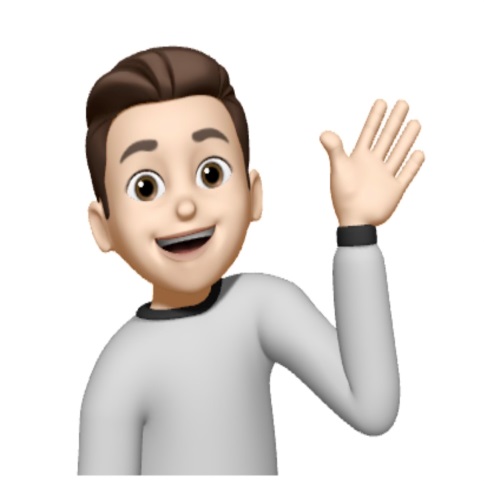 Learn Your Policy                     
Follow Your Policy
Set Time Limits
Minutes Per Person
Total Length of Time for Public Comment
Don’t Make Exceptions
Remind Boards- No Comment Works!!
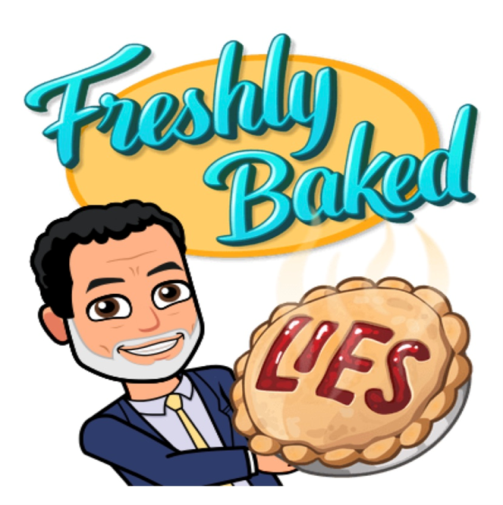 Rembember
When in doubt let a member of the public speak.
Unpopular does not equal inappropriate.
Discuss whether to have local police department  at meetings that are anticipated to be hostile.
What message are you sending?
What disruption do you anticipate?
Board Solicitor/Board Attorney what does your client want, expect, need?
You are being recorded at all times!
No Comment Works!!
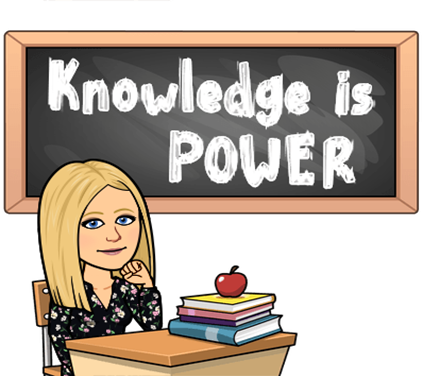